Money
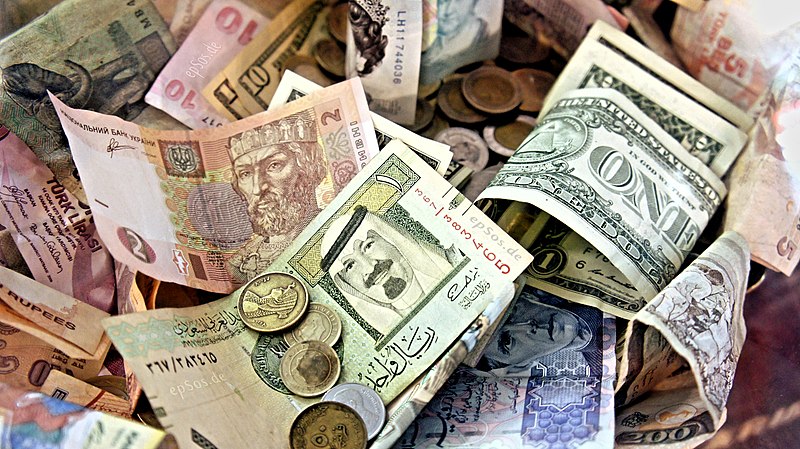 Sandra Klein
Mises U 2021

sandy@mises.org
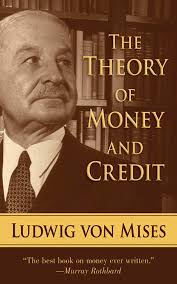 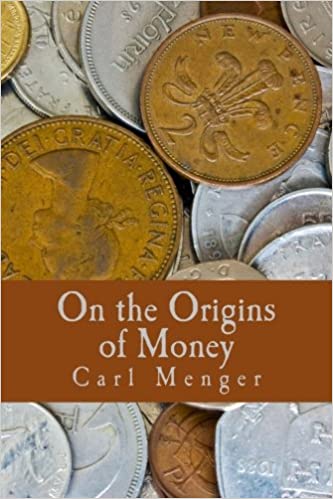 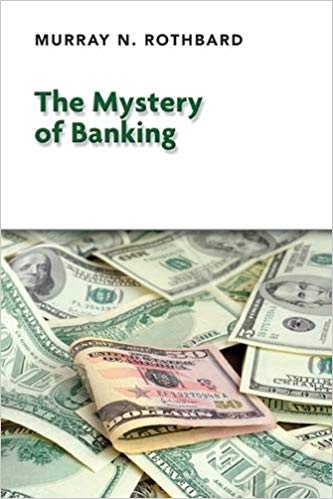 Setting the stage for money
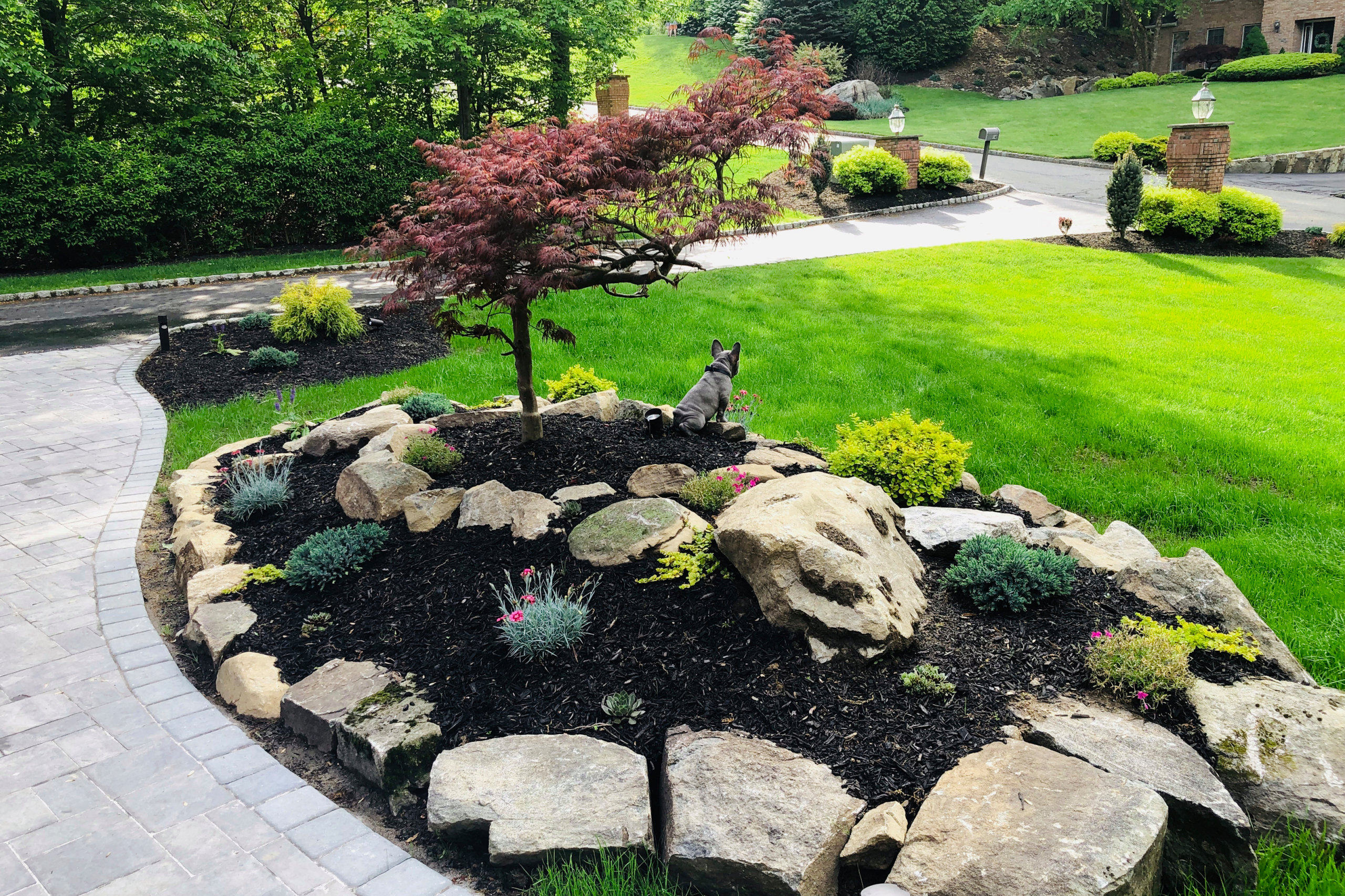 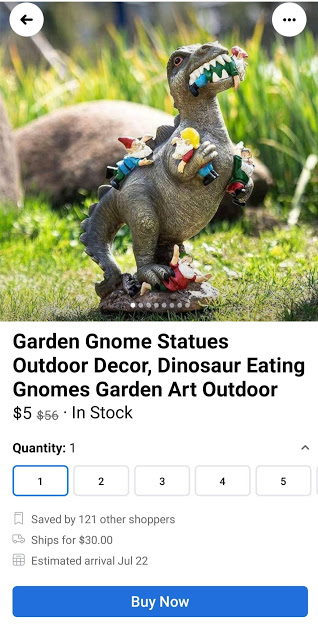 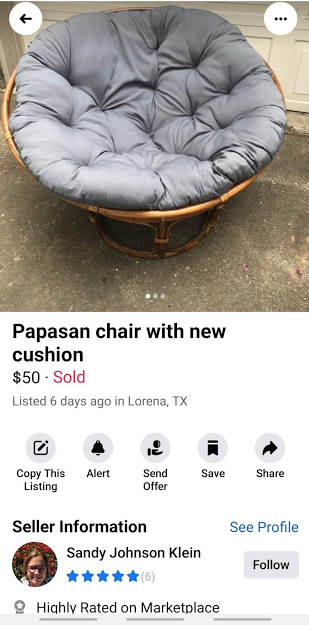 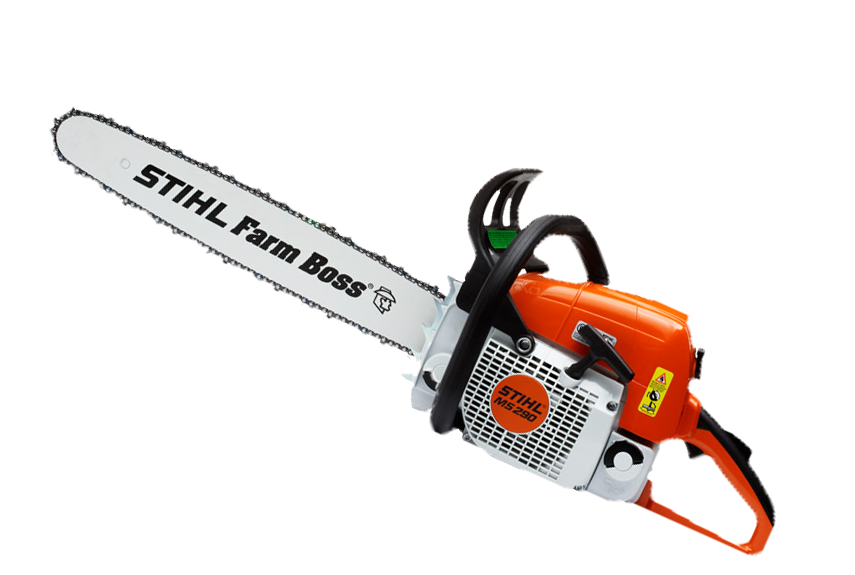 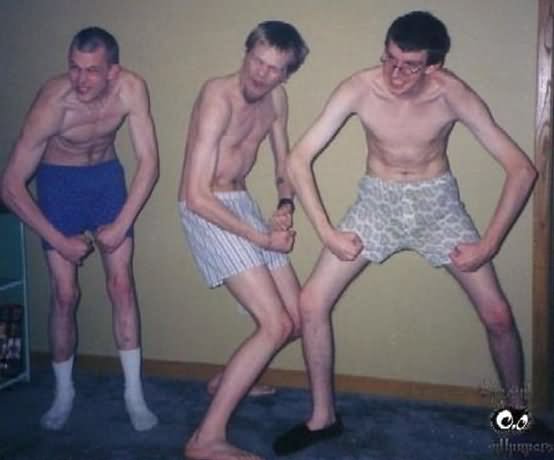 Left to right: 
Salerno, Gordon, and Klein under double coincidence of wants requirement
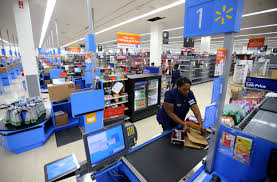 1,000 goods under barter: 499,500 prices
An average Wal-Mart store carries over
120,000 goods.
“[Money] becomes more necessary as division of labor increases and wants become more refined.” Mises, Theory of Money and Credit, p. 43
Emergence of indirect exchange
A good medium of exchange should be
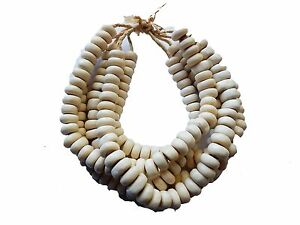 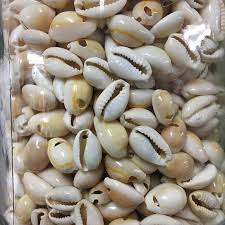 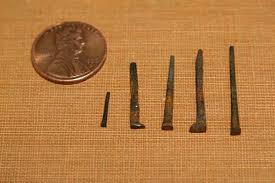 Early media of exchange
The market’s chosen medium of exchange
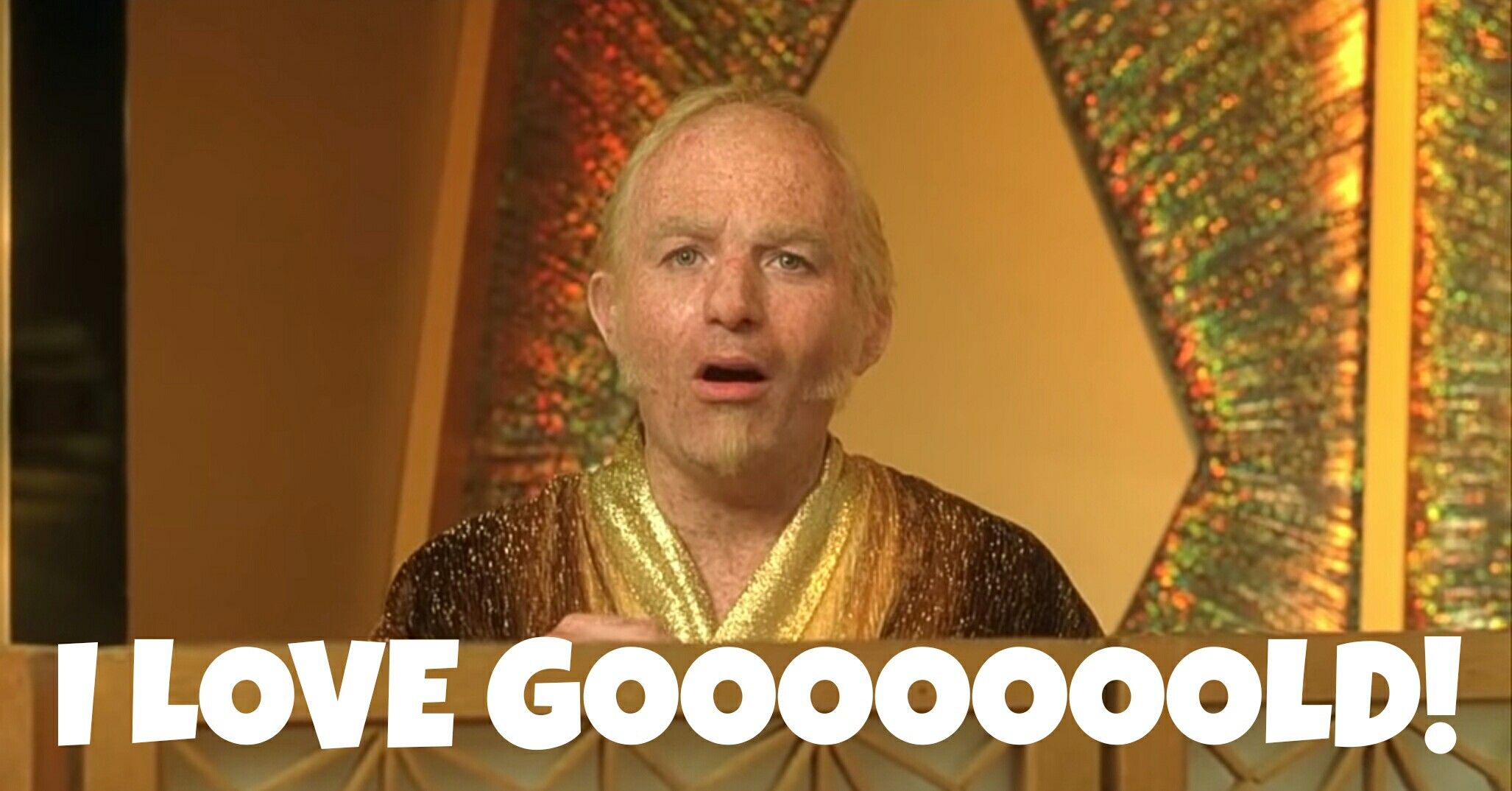 Hence it is also clear that nothing may have been so favorable to the genesis of a medium of exchange as the acceptance, on the part of the most discerning and capable economic subjects, for their own economic gain, and over a considerable period of time, of eminently saleable goods in preference to all others.

Menger, On the Origins of Money, p. 37
Benefits of money
Commodity money
Exchange rates made easy
Purchasing Power of Money (PPM)
The value of money in exchange
The optimal supply of money
We would not expect money to be . . .